ВЛИЯНИЕ МЕЛКОЙ МОТОРИКИ 
НА ФОРМИРОВАНИЕ  РЕЧЕВЫХ СПОСОБНОСТЕЙ 
ДЕТЕЙ С ЗАДЕРЖКОЙ ПСИХИЧЕСКОГО РАЗВИТИЯ 
ПЕРВОГО КЛАССА (вариант 7.2.)



Составитель: Степанова А.С.,
учитель-логопед
МАОУ СОШ № 35



Тамбов
2023
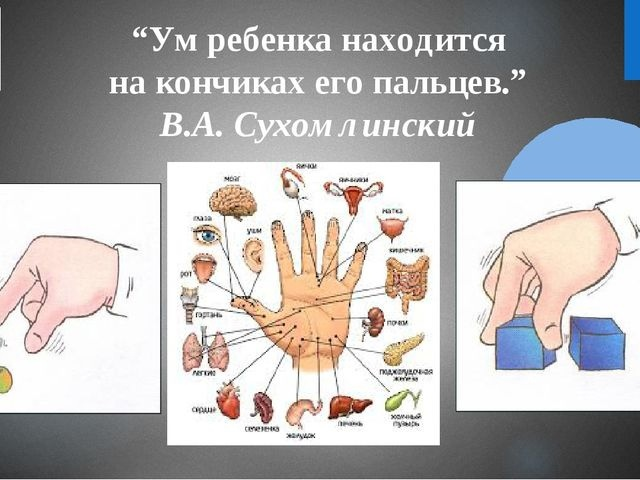 Известно, что между речевой функцией и общей двигательной системой человека существует тесная связь. Такая же тесная связь установлена между рукой 
и речевым центром мозга. 
Гармонизация движений тела, 
мелкой моторики рук 
и органов речи способствует 
формированию 
правильного произношения, 
помогает избавиться 
от монотонности речи, 
нормализует темп, 
учит соблюдению речевых пауз, 
снижает психическое напряжение [1].
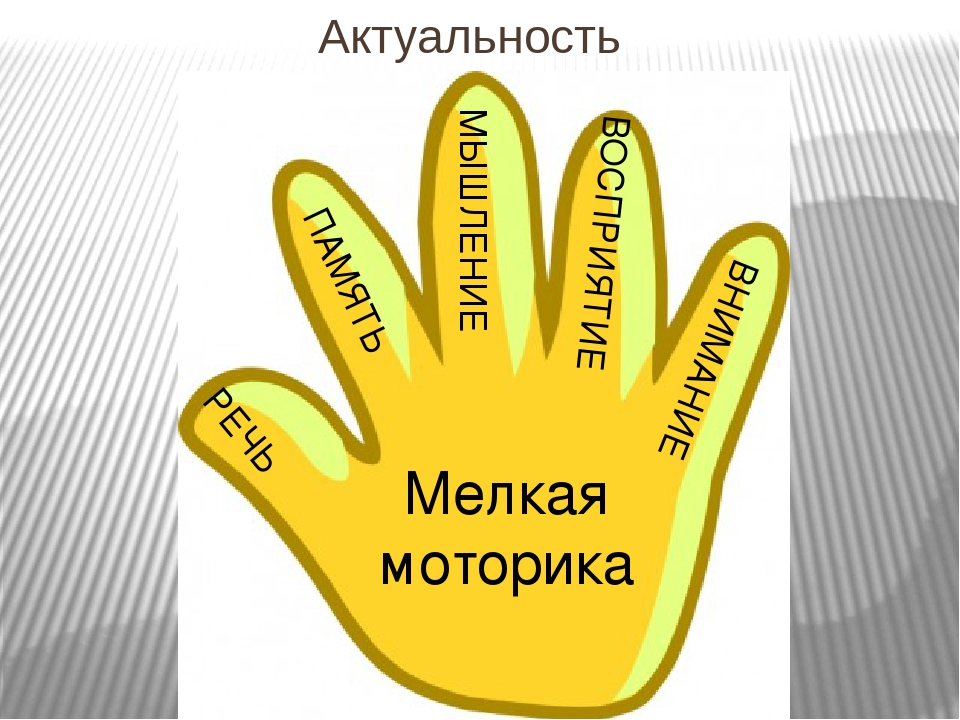 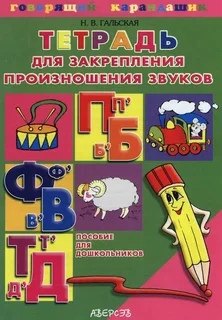 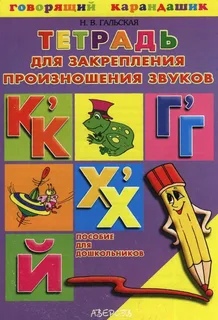 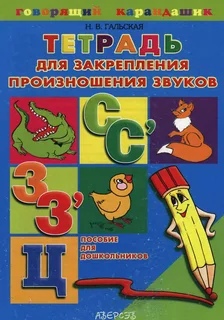 Для младших школьников, имеющих отклонения в развитии хорошо подходит развитие графических навыков. Выполняя игровые упражнения пособия «Говорящий карандашик», младшие школьники будут тренироваться в произношении трудных звуков. А также познакомятся с первыми навыками письма, позволят настроить ученика на занятие [2].
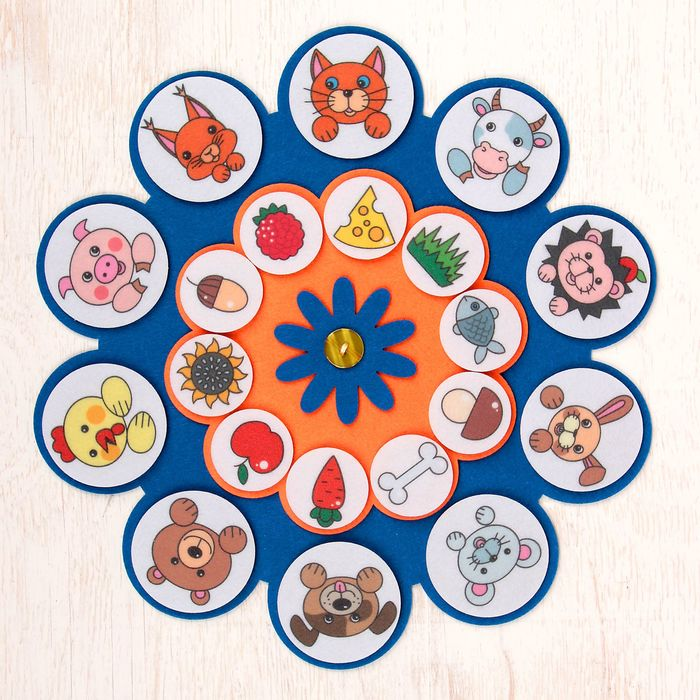 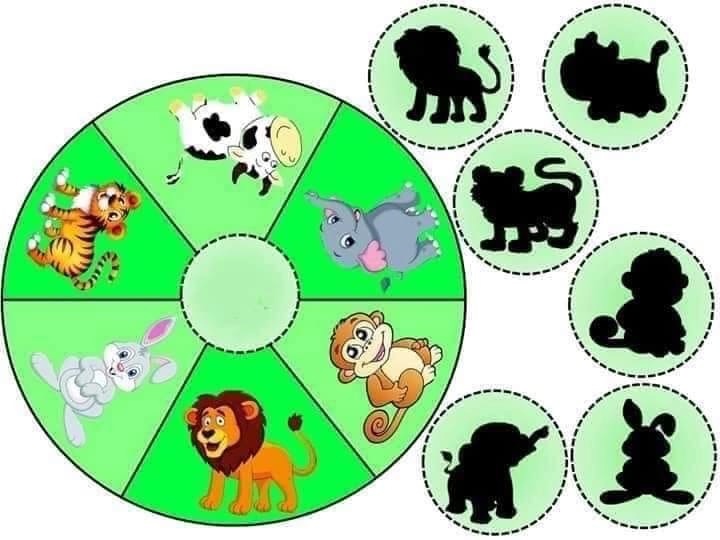 Игры с прищепками
 для детей относятся к модульной гимнастике, которая подразумевает занятия с предметами, которые сами по себе не разбираются, но из них можно делать другие вещи. С помощью такой гимнастики укрепляется и развивается кисть и два пальца руки, которые в последующем будут активно задействованы
 в письме [3].
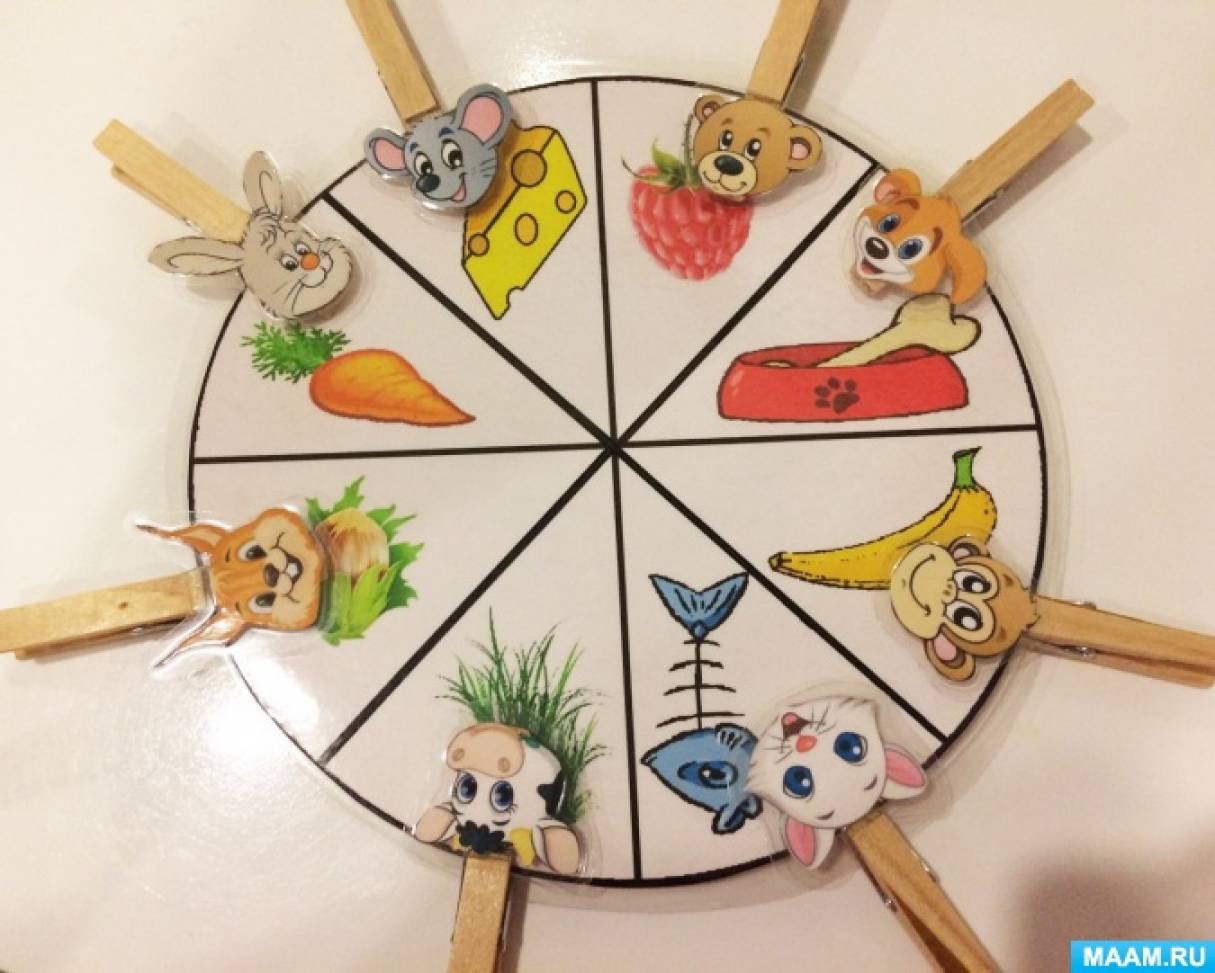 Шнуровка - один из видов развивающих игр для детей. Отличительная черта игры - наличие шнурка и предметов для шнурования. Действия с подобными игрушками способствуют развитию тонких движений пальцев рук (тонкой моторики), а также развитию речи ребенка. В своей практике применяю крупные “бусины”, которые помещаются в непрозрачный мешок, и по команде педагога на ощупь нужно найти ту или иную фигуру
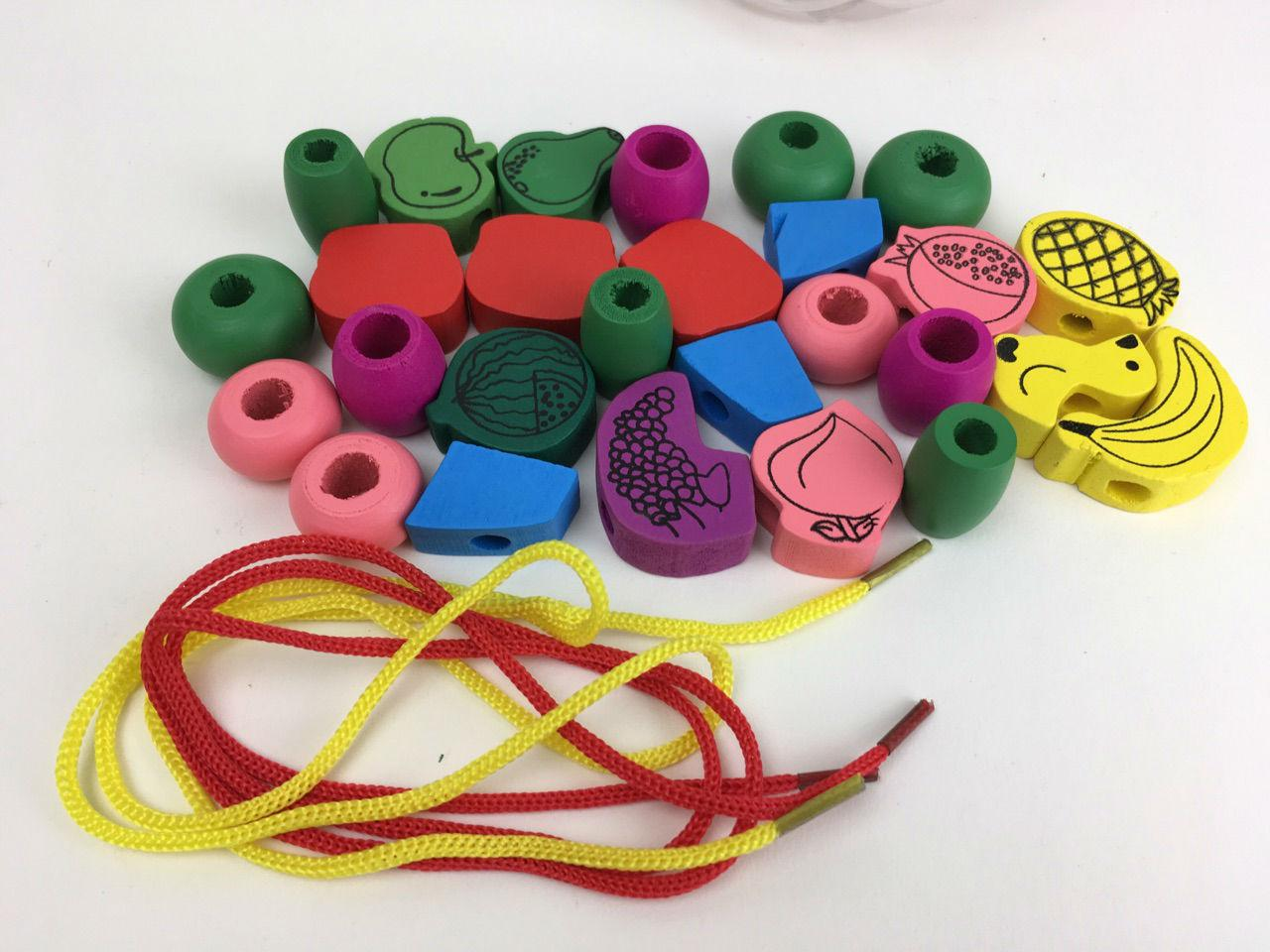 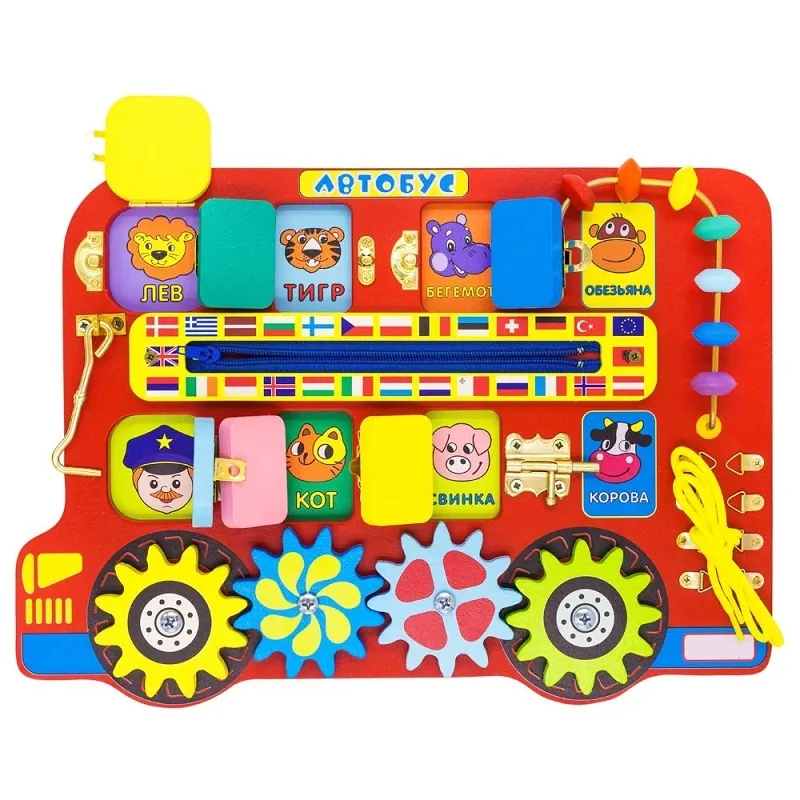 Используются для развития межполушарных связей коры головного мозга.
Левое полушарие отвечает за логику и анализ.
Правое полушарие отвечает за образное мышление, креативность и целостность восприятия
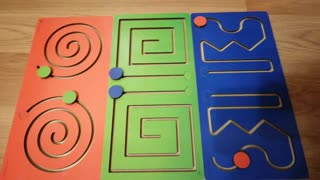 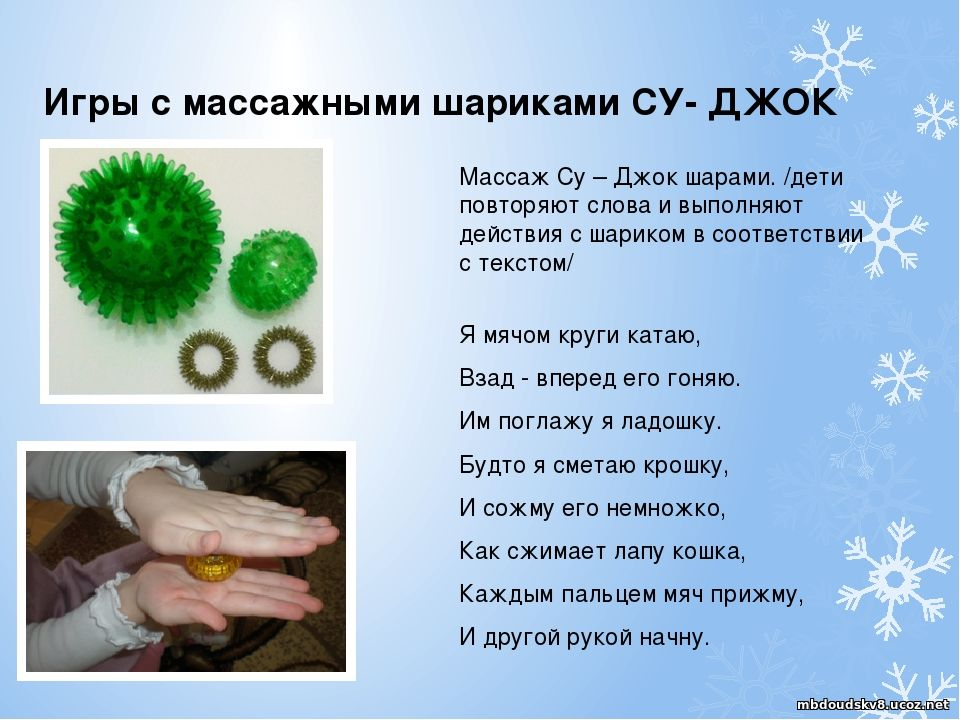 Список 
использованных источников
Гальская Н.В. Тетрадь для закрепления произношения звуков П, П', Б, Б', Ф, Ф', В, В', Т, Т', Д, Д': Пособие для детей с нарушениями речи. М.: Аверсэв, 2003. 16 с.
Кольцова М.М., Рузина М.С. Ребенок учится говорить. Пальчиковый игротренинг. Екатеринбург: У-Фактория, 2004. 224 с. 
Фомина М.В. Игры с бельевыми прищепками // Дошкольная педагогика. 2006. № 9, 10.
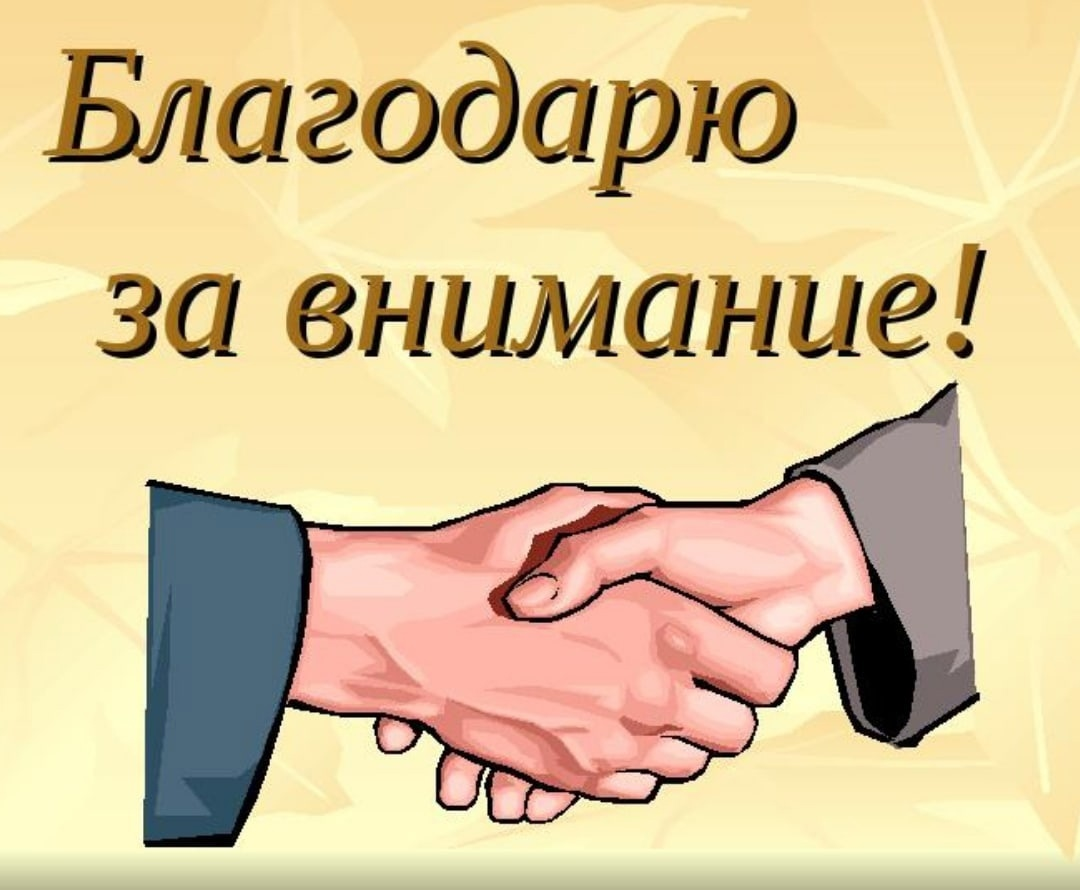